How to make a Spiral Friendship Bracelet
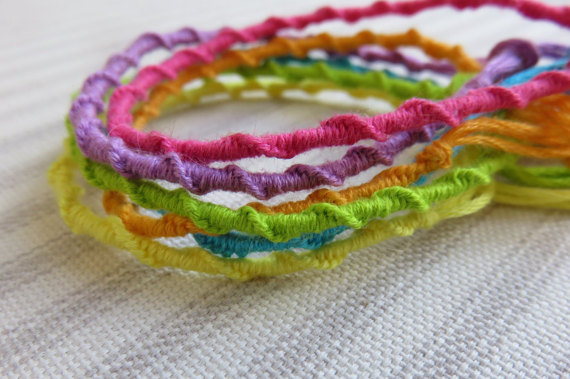 By: Julia Yasuda
Materials
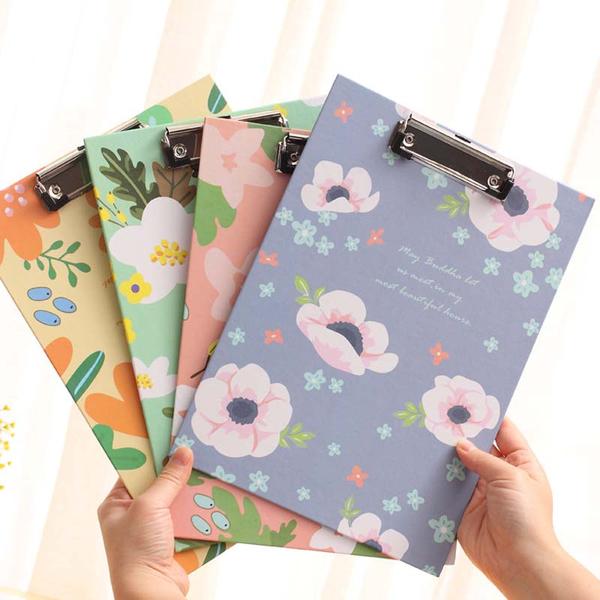 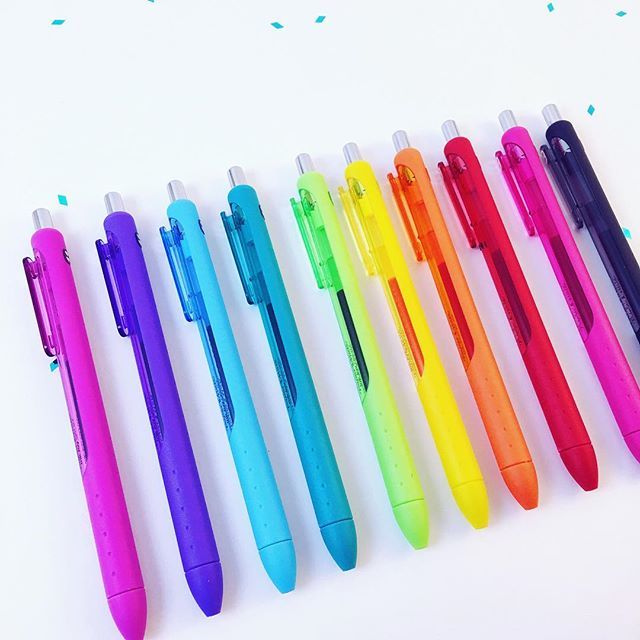 Embroidery Thread
Scissors
Pen OR Clipboard
Buttons (Optional)
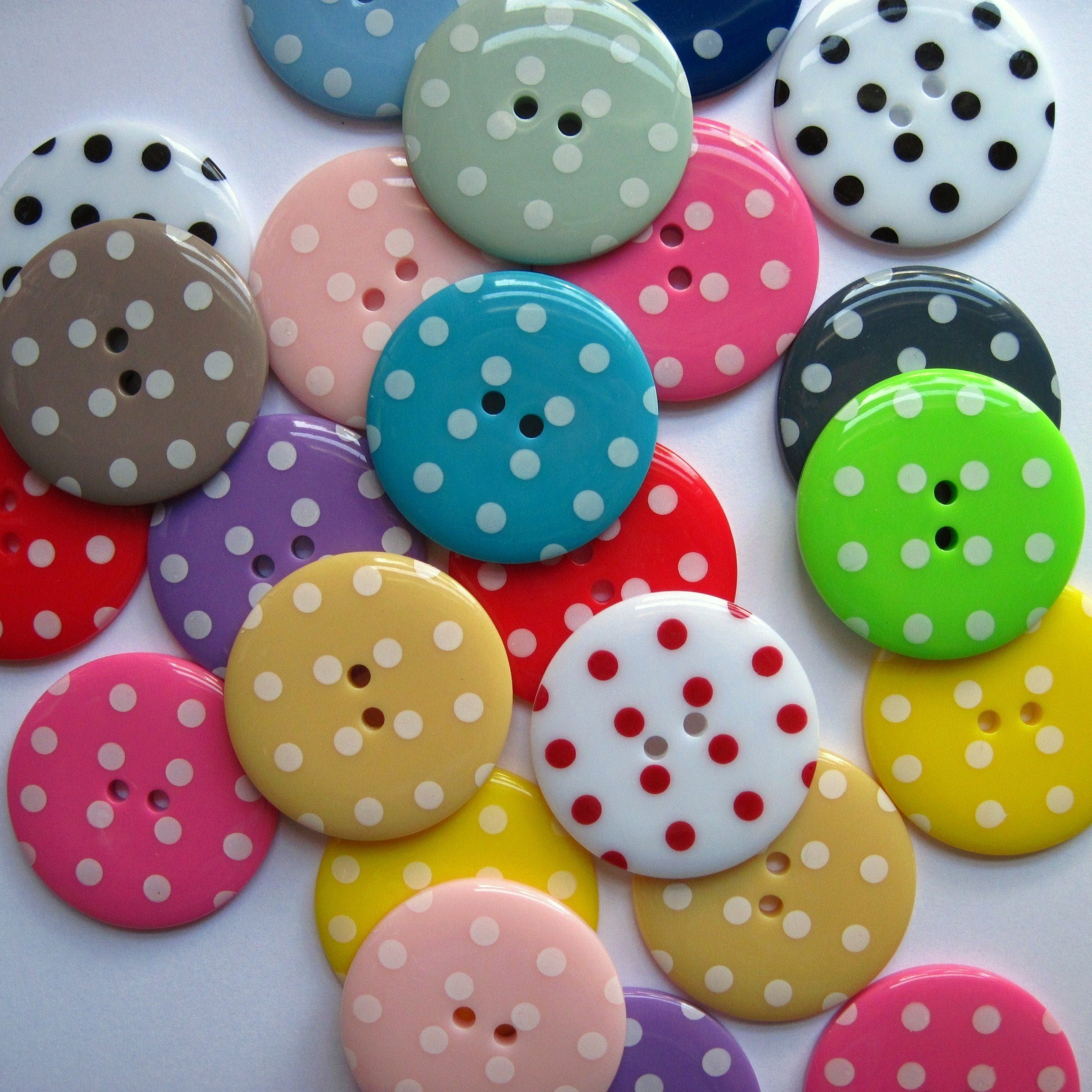 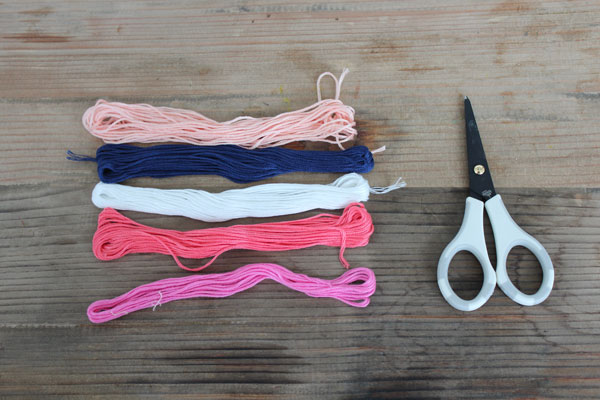 Step 1:
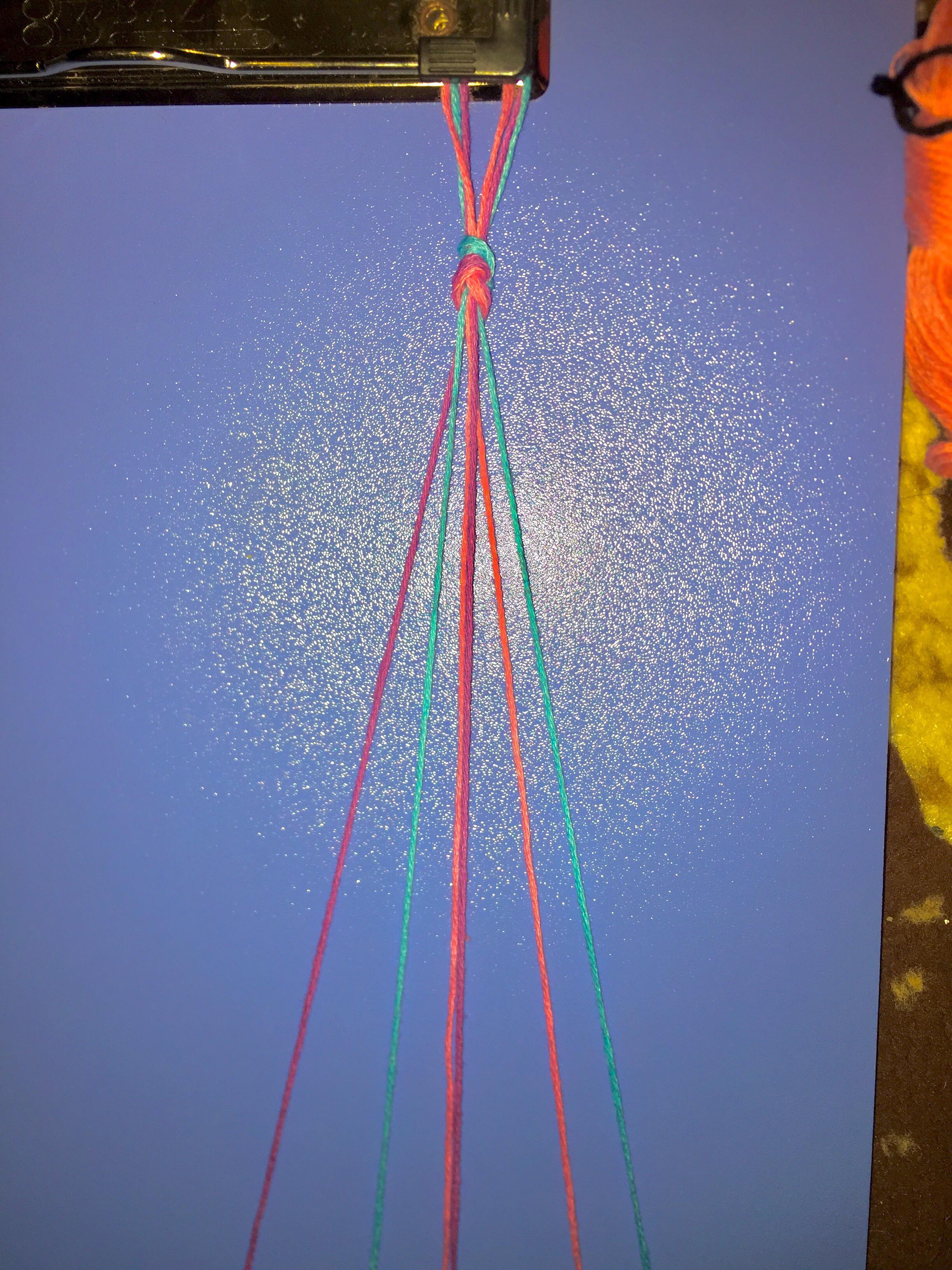 Choose your colors

Measure your wrist, double this length
 and add three more inches

Make it in half & knot near the end

Choose your first color
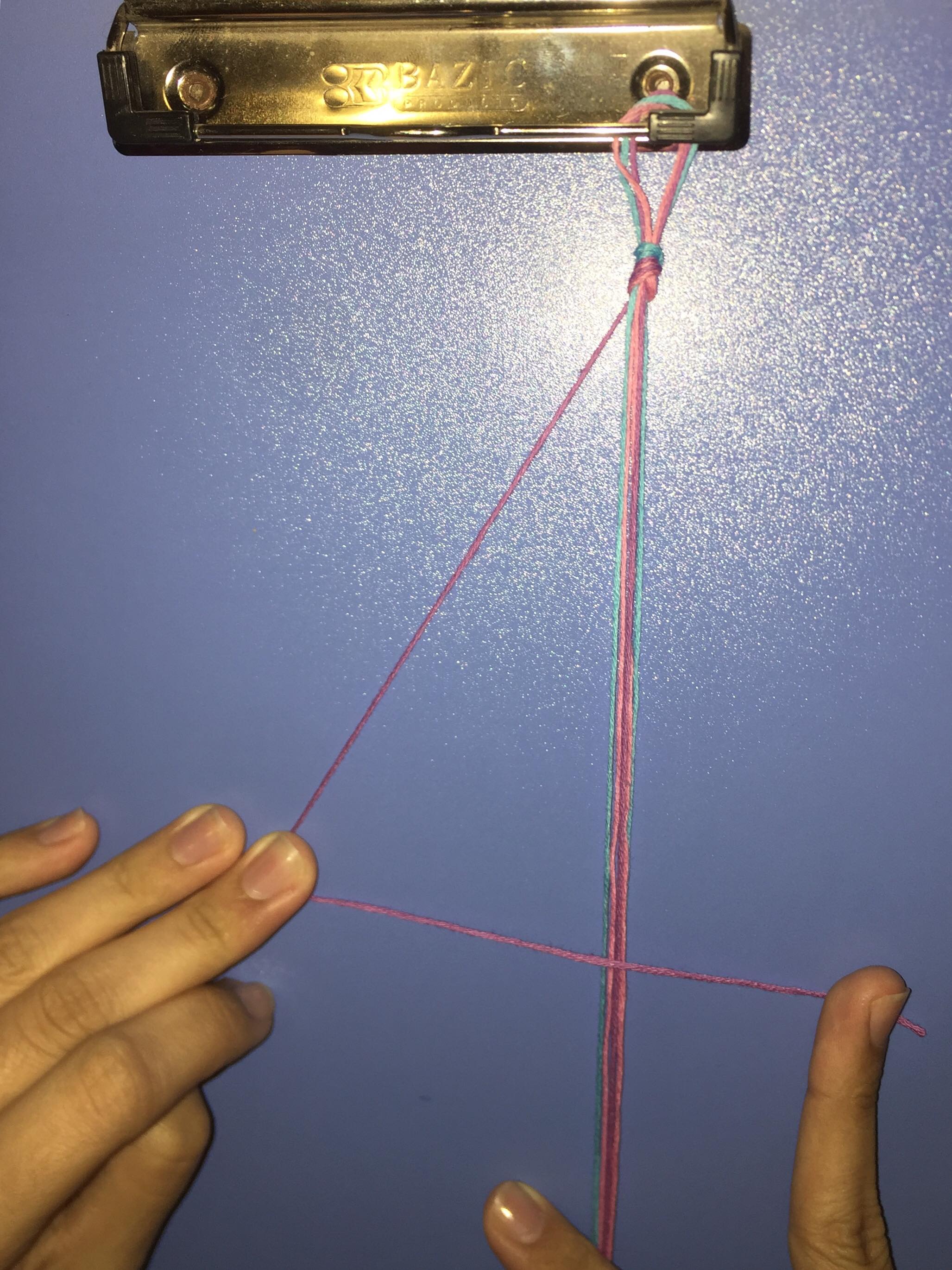 Step 2:
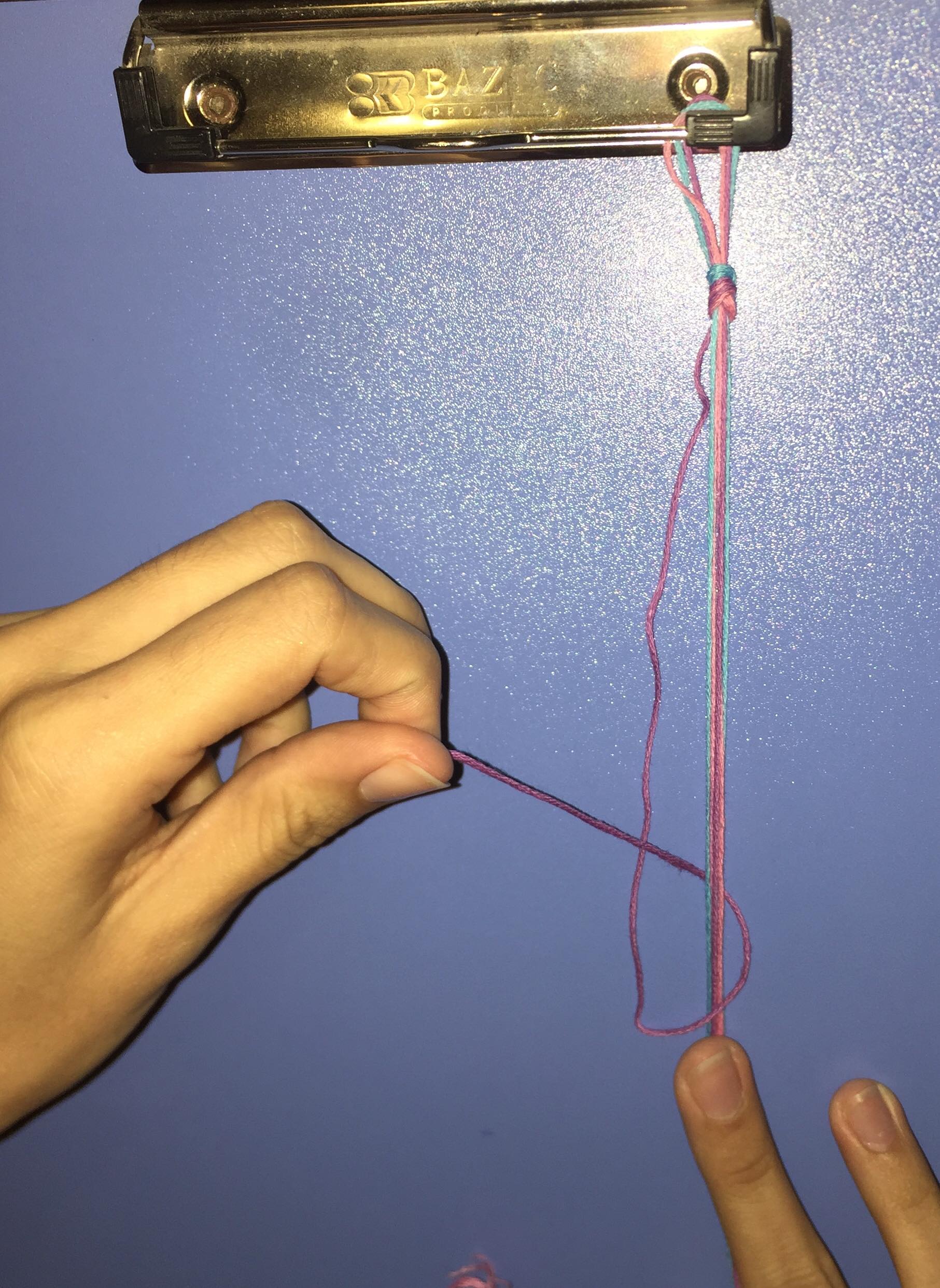 Cross your first color over the two colors

Tuck it under the two colors and pull 

Repeat about 7-15 times

How big do you want the color section to be?
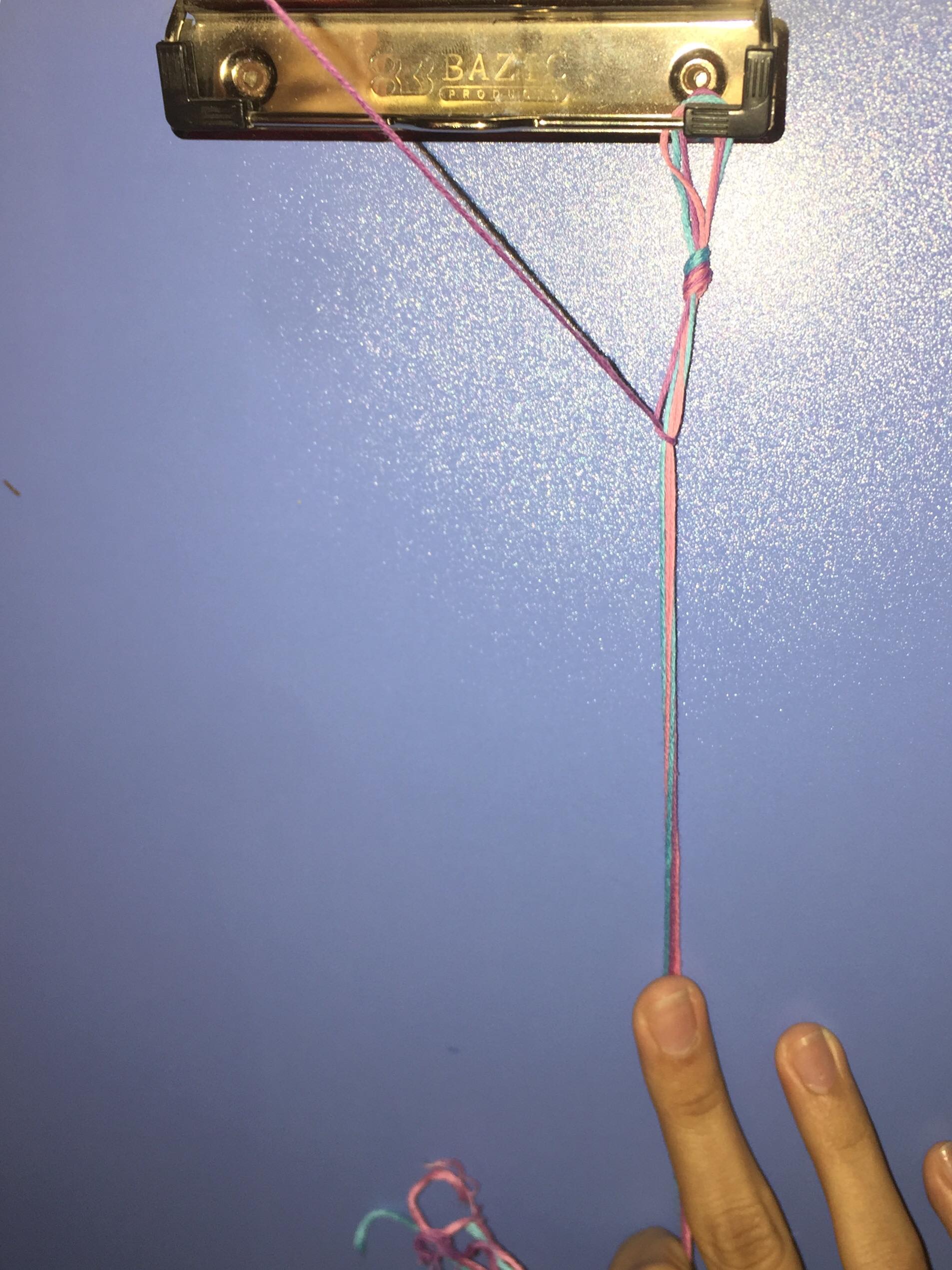 Step 3:
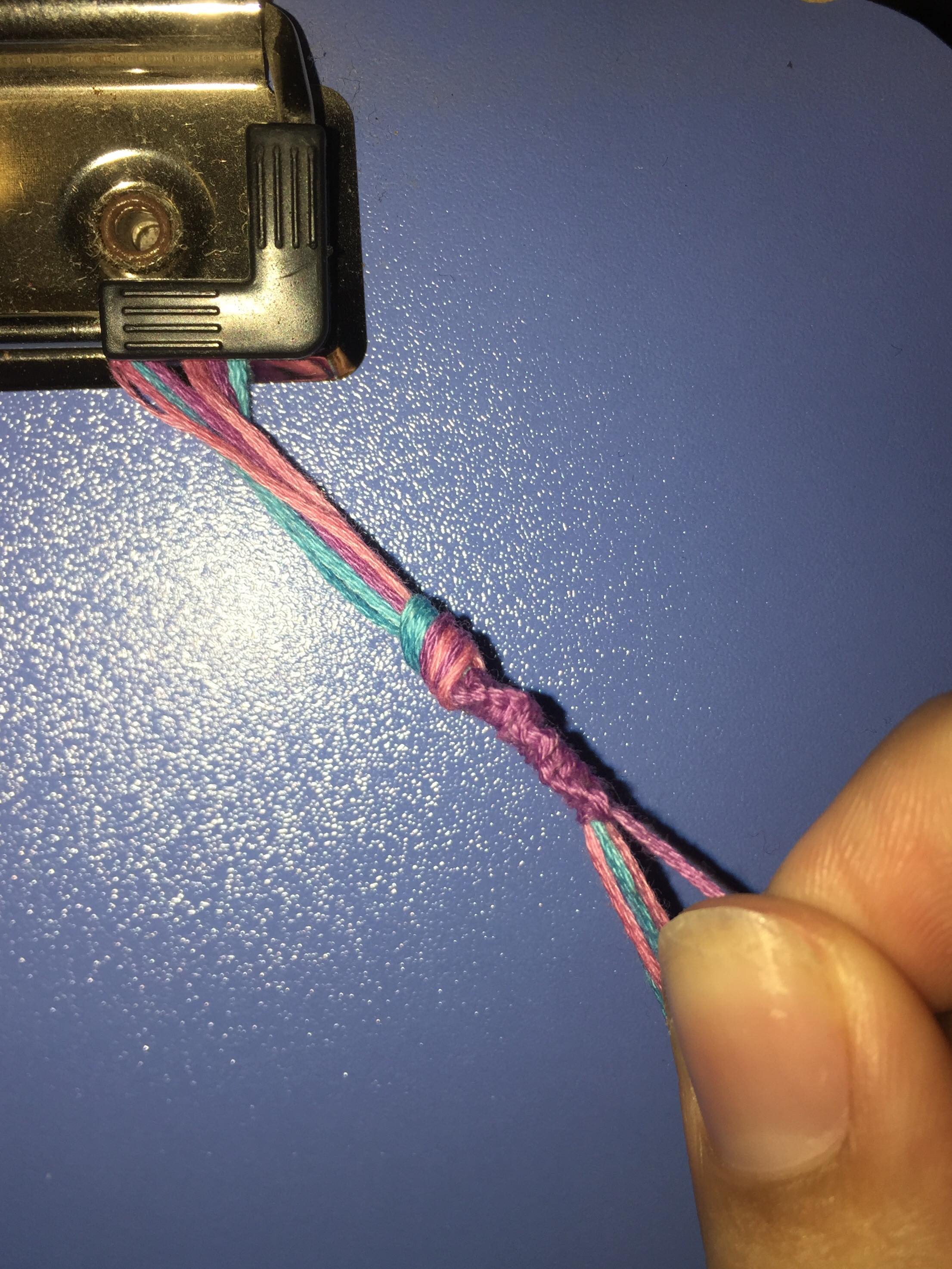 You will see the “spiral”

Decide on your second color

Repeat

Decide on your third color

Repeat
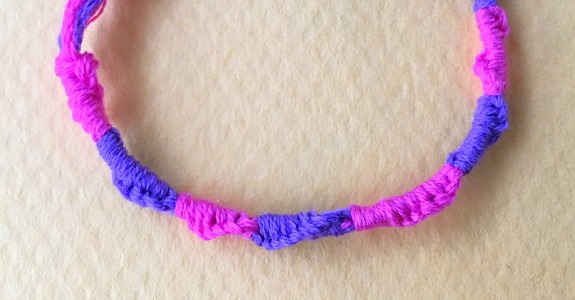 Friendship Bracelets
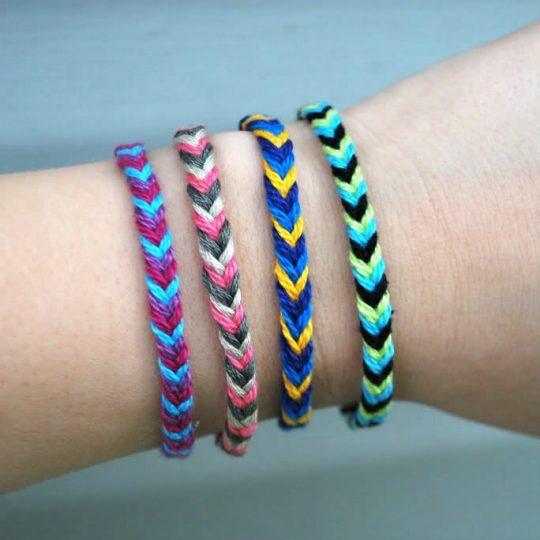 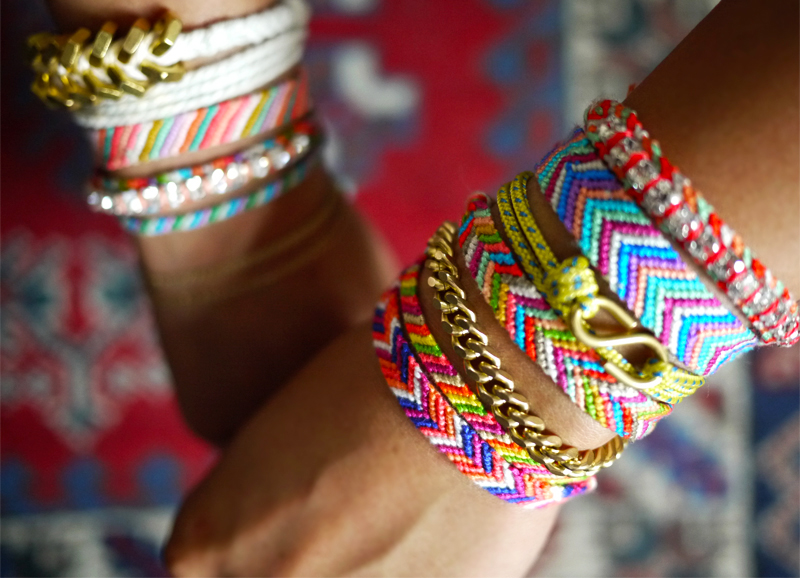 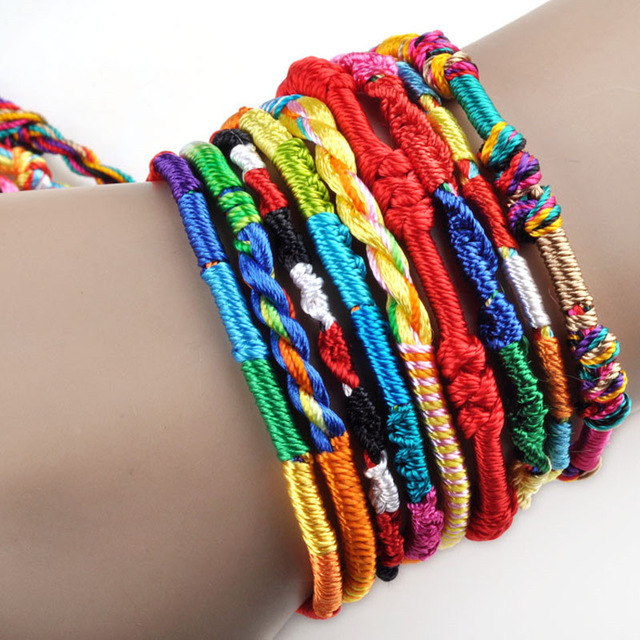 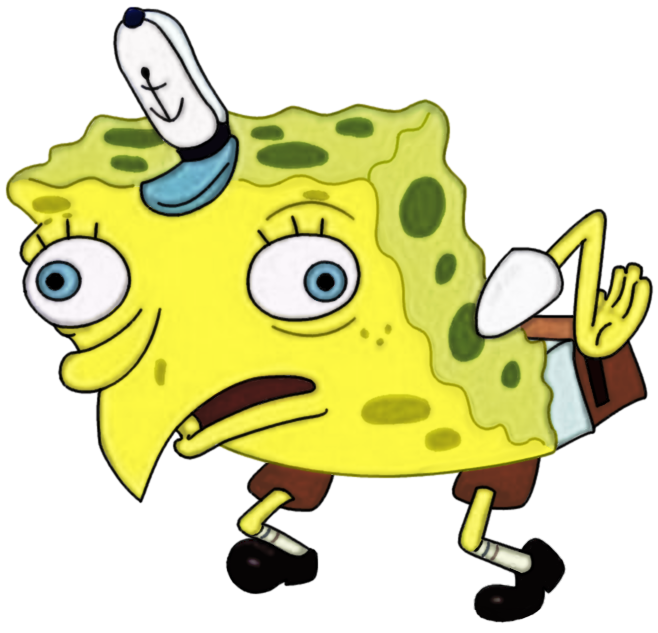 YoU aRe StUcK wItH mE fOrEvEr!!1!!1!!